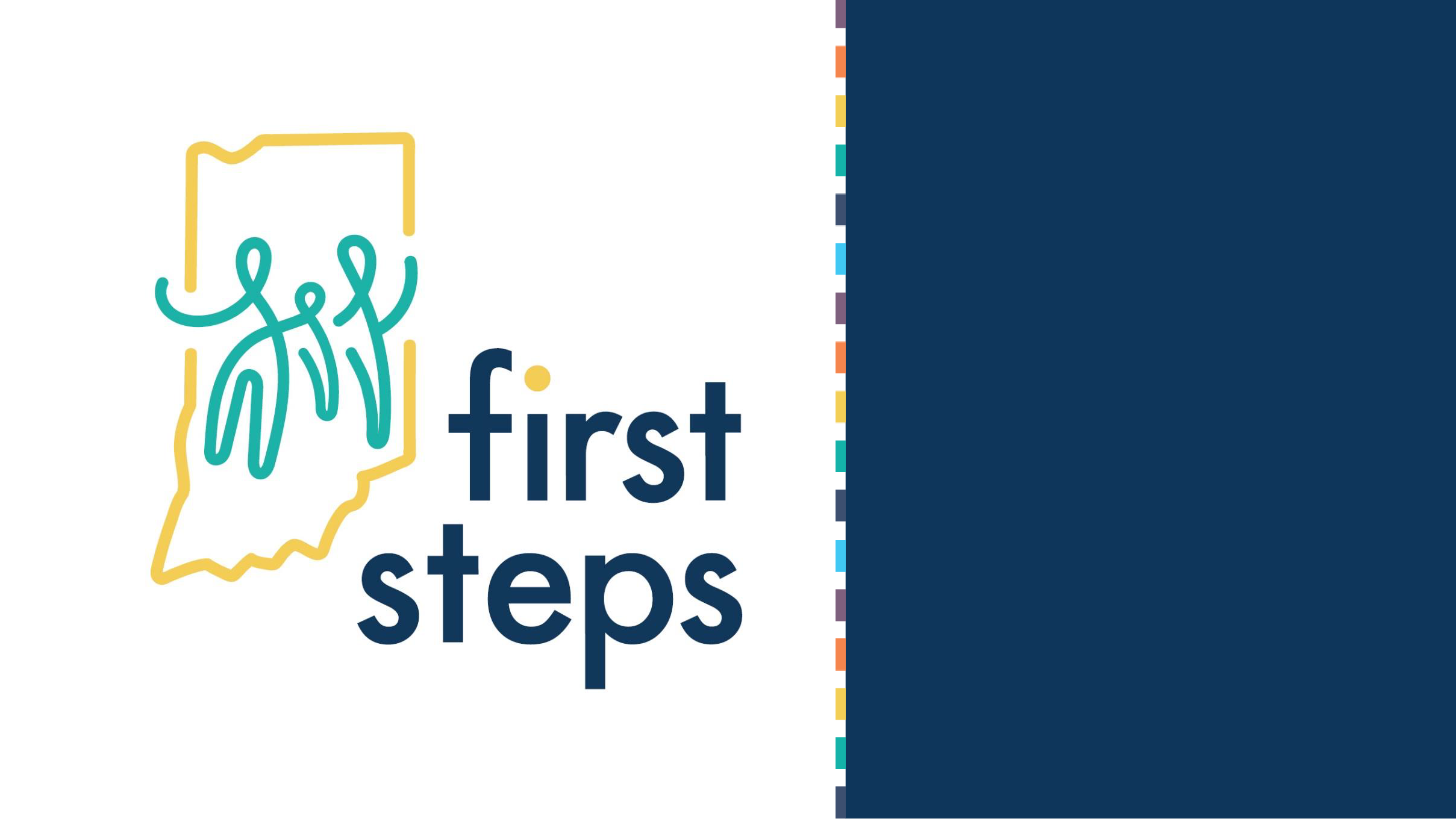 Indiana Early Intervention Structure & System
Data
3/15/2024
2
Data Staff & Support
Lead Agency
Maggie McCall, Director of Quality Assurance & Part C Data Manager
Marie-Therese Smith, Data and Fiscal Manager
Quality Review Contractor
Katherine Herron, Director, Early Childhood Center
Janet Ballard, Early Childhood Center
Data System Contractor
Chataun Barnett, Project Manager
Dale Owens, Sr. Business Operations Analyst
Chris Clark, Claims Analyst
Other Data Stewards
System Point of Entry Directors, Supervisors, Staff, Service Coordinators, Eligibility Determination Team Members
Provider Agency Directors, Supervisors, Staff, Individual Providers
3/15/2024
3
Collection Method/Schedule
3/15/2024
4
Data & Public Reporting
First Steps Website: Program Evaluation Reports
(https://www.in.gov/fssa/firststeps/program-policies-and-updates/program-evaluation-reports/)

618 Data Reporting
SPP/APR Report &	Data Summary
Review of 618 Data, SPP/APR with ICC
State Annual Determination
Local Determinations
3/15/2024
5